Werkzeuge und Geräte der Buschmänner
Positioniere den Blockpfeil:
Horizontale Position: 18 cm
Vertikale Position: 10 cmRechter Mausklick auf den Pfeil> Größe und Position
Arbeitshinweise finden sich hier:
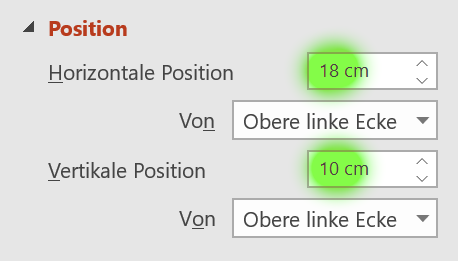 Bogen
Entferne den Rahmen um das Bild!
Doppelklick auf das Bild 
Bildformatvorlagen > Bildrahmen > keine Kontur

Drehe das Bild um 330 °
Doppelklick auf das Bild 
Anordnen > Drehen > Weitere Drehungsoptionen …
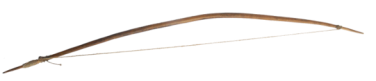 Köcher für Pfeile
Schneide das Bild so zu, dass die eingefärbten Bereiche verschwinden.
Doppelklick auf das Bild 
Größe > Zuschneiden

Setze die Bildkorrektur zurück. 
Doppelklick auf das Bild 
Anpassen > Bild zurücksetzen
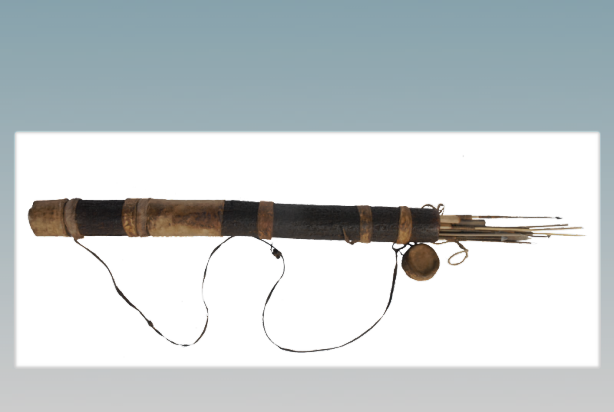 Pfeil und Werkzeug für Feuer
Füge unten eine interaktive Schaltfläche Nächste(r) oder Weiter auf der Folie ein!
Einfügen > Formen > Interaktive Schaltflächen
Wähle Nächste(r) oder Weiter




Wähle in den Aktionseinstellungen: Bei Mausklick Hyperlink zur Folie 8, Feuermachen
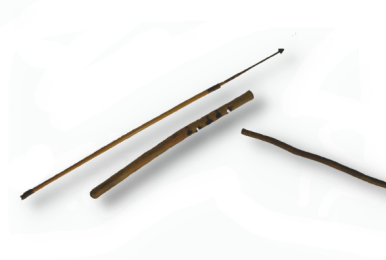 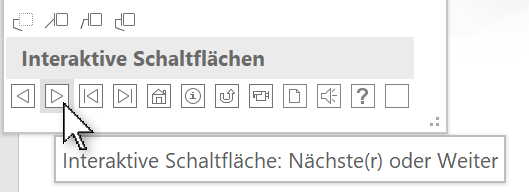 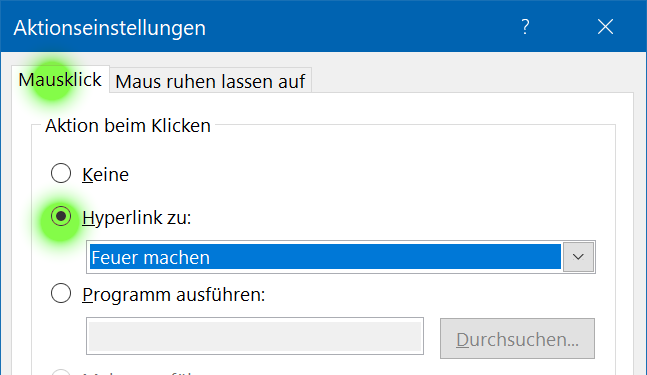 Werkzeuge und Geräte
Erstelle für die Aufzählung eine Animation:
Effekt: ZoomAnimationen > Zoom 
Effektoption: Foliencenterwähle in den Effektoptionen!
Start: beim Klicken Dauer: 0,5 SekundenWähle bei Anzeigedauer!
Der Aufzählungspunkt Feuerholz soll zuerst erscheinen. Markiere die Zahl 3 vor Feuerholz, bei Anzeigedauer klicke zwei Mal auf Früher bis aus der Zahl 3 eine 1 wird.
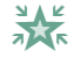 Bogen
Köcher und Pfeile
Feuerholz
Harke, wird verwendet als
Beil
Grabstock
Pfeife
Messgerät zum Messen von Längen
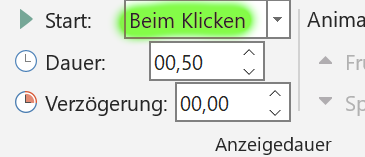 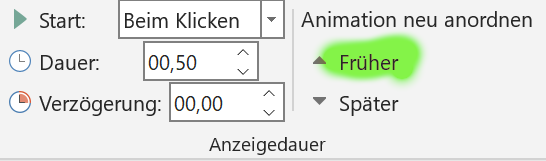 Erstelle eine zielgruppenorientierte Präsentation mit dem Namen Fotos. Verwende dafür die Folien 1, 6, 7, 8, und 9.
Bildschirmpräsentation > Bildschirmpräsentation starten > Benutzerdefinierte Bildschirmpräsentation > Zielgruppenorientierte Präsentation Neu > Folien auswählen
Grabstock als Beil
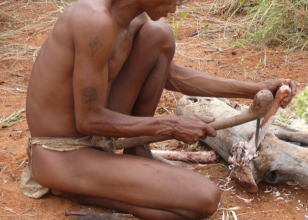 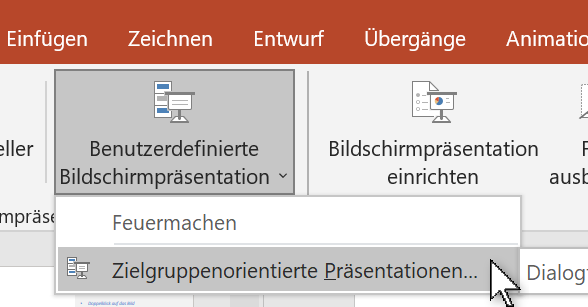 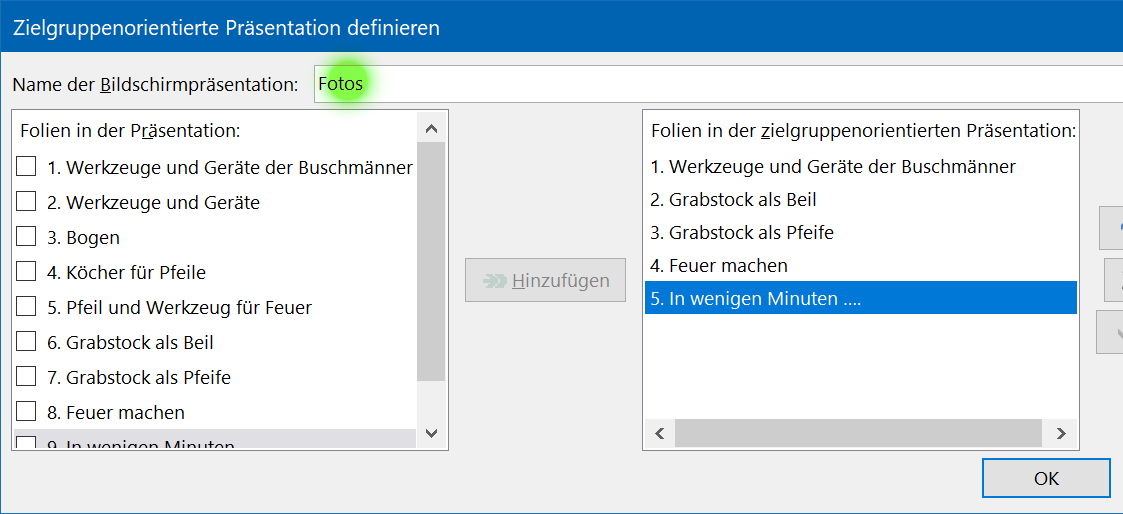 Grabstock als Pfeife
Entferne aus der zielgruppenorientierte Präsentation Feuermachen die Folie 4.
Bildschirmpräsentation > Bildschirmpräsentation starten > Benutzerdefinierte Bildschirmpräsentation > Zielgruppenorientierte Präsentation > 



Feuermachen auswählen und bearbeiten
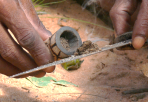 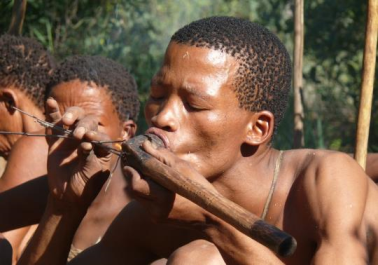 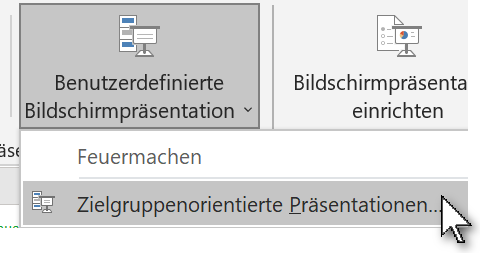 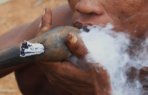 Positioniere das Bild auf der Folie!
Von der linken oberen Ecke: Horizontal: 9 cm Vertikal: 3 cm
Rechte Maustaste auf das Bild > Größe und Position
Feuer machen
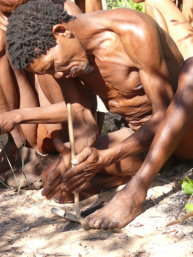 [Speaker Notes: Positioniere das Bild auf der Folie: Von der linken oberen Ecke, Horizontal: 7,5 cm, Vertikal: 4,1 cm
Rechte Maustaste auf das Bild, Größe und Position, Position]
In wenigen Minuten ….
Ändere den Folienübergang: 
Wähle den Übergang Drehen 
Effektoptionen: von rechts, Dauer 3 Sekunden 
Übernimm diesen Folienübergang für alle Folien.
Übergänge > Dynamischer Inhalt > Drehen
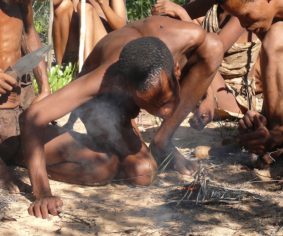 Kurze Pause ….
Ändere für diese Folie das Layout auf Elementar, nur Titel.
Rechte Maustaste auf Folie > 
Layout > Folienlayout Elementar, nur Titel